Genome 540: Discussion Section Week 3
Eliah Overbey
Agenda
HW1 Quick Recap
HW2 Questions?
HW3 Introduction
Programming Languages: What Do People Like? What do people use?
HW1 comments
Testing
Test cases with known output
Built-in checks (e.g. match locations for a string and its reverse complement should have the same position, on opposite strands)
Working together
It’s okay to compare final output, just not code
Formatting
Submit a plain text file (not rtf or Word)
Include your name in the filename
HW2 questions?
Notes:
 Assume that any input graph text file lists the vertices in depth order
Write your representation of the graph image in depth order
Make sure you write the sequence graph file in depth order
 How do you find the vertex at the beginning of the path?
You can write separate functions for parts 1, 2, and 3
You can round any floating point numbers, but do include at least 2 decimal places!
What if there are multiple highest weighted paths?
Maximal segment vs. Maximal D-segment
Maximal segment:
No subsegment has a higher score
No segment properly containing the segment satisfies the above condition
Maximal D-segment:
No subsegment has score < D, where D is the dropoff value
No D-segment properly containing the D-segment satisfies the above condition
The segment score must be >= S, where S >= -D
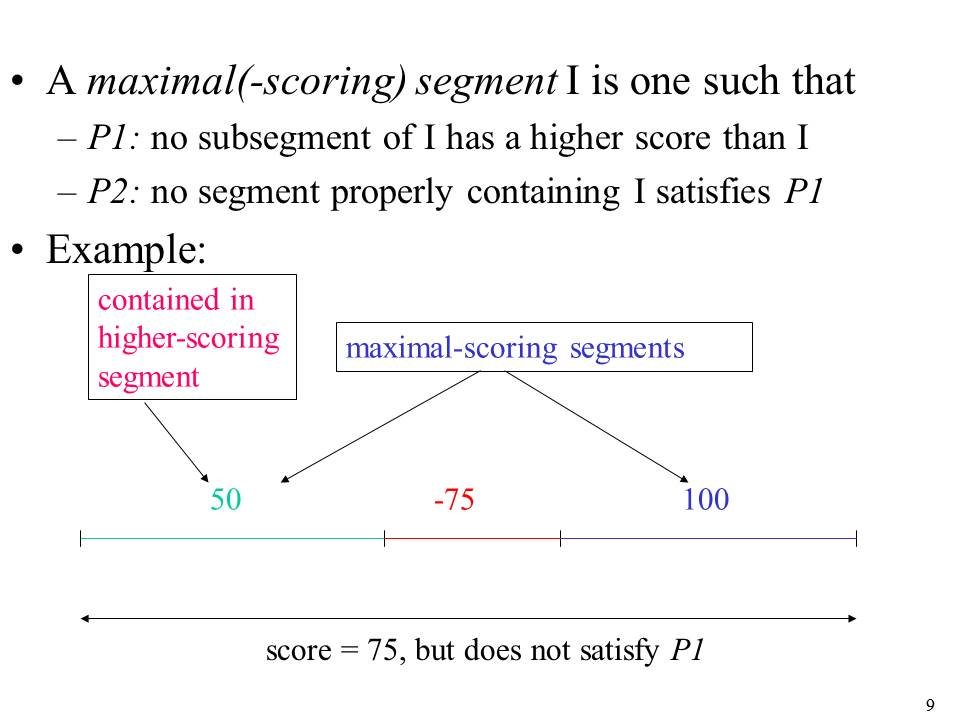 D
cumulative score
S
0
sequence position
[Speaker Notes: find the maximal d segments]
D
cumulative score
S
0
sequence position
D
cumulative score
S
0
sequence position
Pseudo-code for the D-segment algorithm:
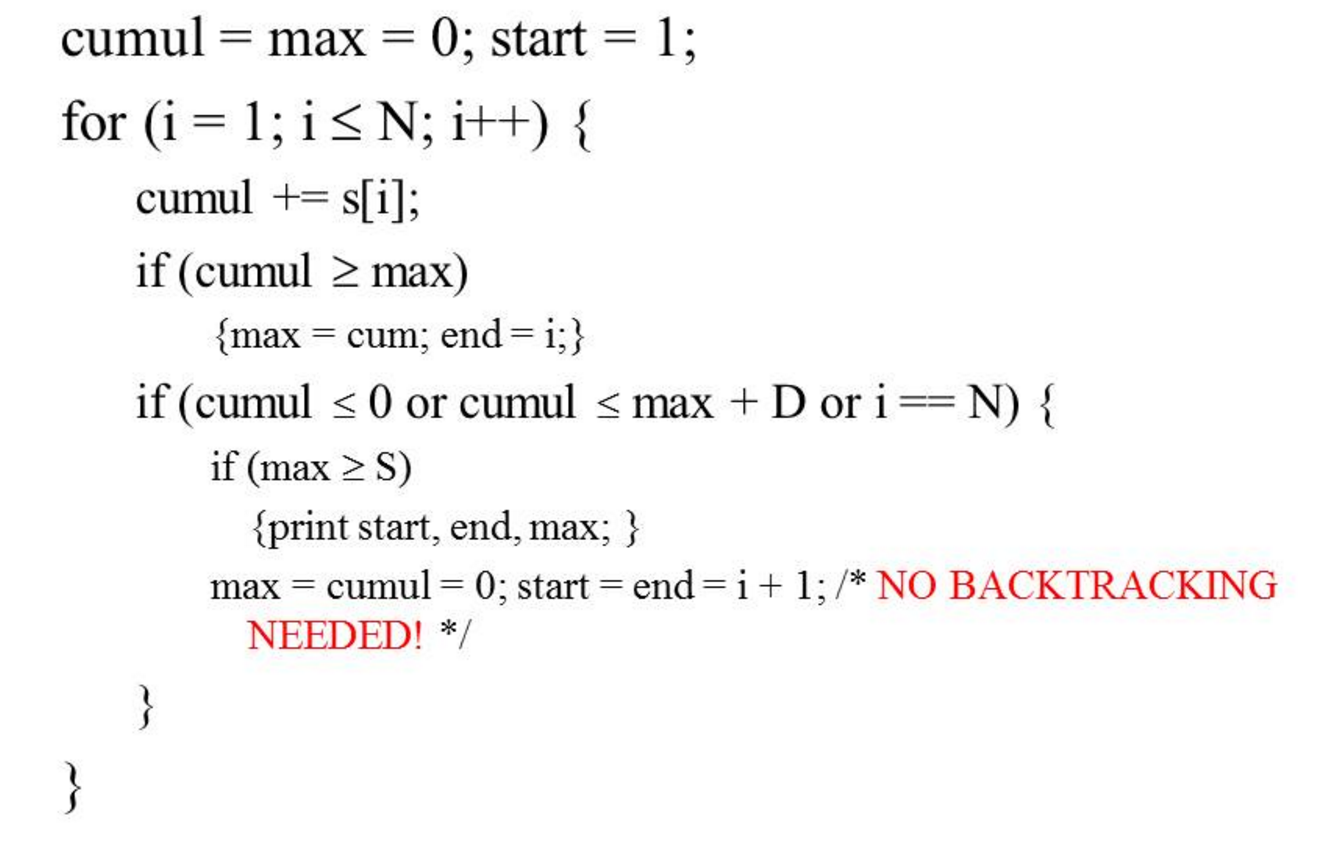 position         1    2    3    4    5    6    7    8    9   10   11   12   13   14

# read starts    0    0    0    0    1    2    0    4    1    2    0    0    0    0 

score          -0.5 -0.5 -0.5 -0.5  0.52 1.1 -0.5  1.7  0.52 1.1 -0.5 -0.5 -0.5 -0.5


D = -3
S = 3
max = 0
start = 1
end = 1
cumul = 0
position         1    2    3    4    5    6    7    8    9   10   11   12   13   14

# read starts    0    0    0    0    1    2    0    4    1    2    0    0    0    0 

score          -0.5 -0.5 -0.5 -0.5  0.52 1.1 -0.5  1.7  0.52 1.1 -0.5 -0.5 -0.5 -0.5


D = -3
S = 3
max = 0
start = 2
end = 2
cumul = 0
position         1    2    3    4    5    6    7    8    9   10   11   12   13   14

# read starts    0    0    0    0    1    2    0    4    1    2    0    0    0    0 

score          -0.5 -0.5 -0.5 -0.5  0.52 1.1 -0.5  1.7  0.52 1.1 -0.5 -0.5 -0.5 -0.5


D = -3
S = 3
max = 0
start = 2
end = 2
cumul = 0
position         1    2    3    4    5    6    7    8    9   10   11   12   13   14

# read starts    0    0    0    0    1    2    0    4    1    2    0    0    0    0 

score          -0.5 -0.5 -0.5 -0.5  0.52 1.1 -0.5  1.7  0.52 1.1 -0.5 -0.5 -0.5 -0.5


D = -3
S = 3
max = 0
start = 3
end = 3
cumul = 0
position         1    2    3    4    5    6    7    8    9   10   11   12   13   14

# read starts    0    0    0    0    1    2    0    4    1    2    0    0    0    0 

score          -0.5 -0.5 -0.5 -0.5  0.52 1.1 -0.5  1.7  0.52 1.1 -0.5 -0.5 -0.5 -0.5


D = -3
S = 3
max = 0
start = 3
end = 3
cumul = 0
position         1    2    3    4    5    6    7    8    9   10   11   12   13   14

# read starts    0    0    0    0    1    2    0    4    1    2    0    0    0    0 

score          -0.5 -0.5 -0.5 -0.5  0.52 1.1 -0.5  1.7  0.52 1.1 -0.5 -0.5 -0.5 -0.5


D = -3
S = 3
max = 0
start = 4
end = 4
cumul = 0
position         1    2    3    4    5    6    7    8    9   10   11   12   13   14

# read starts    0    0    0    0    1    2    0    4    1    2    0    0    0    0 

score          -0.5 -0.5 -0.5 -0.5  0.52 1.1 -0.5  1.7  0.52 1.1 -0.5 -0.5 -0.5 -0.5


D = -3
S = 3
max = 0
start = 4
end = 4
cumul = 0
position         1    2    3    4    5    6    7    8    9   10   11   12   13   14

# read starts    0    0    0    0    1    2    0    4    1    2    0    0    0    0 

score          -0.5 -0.5 -0.5 -0.5  0.52 1.1 -0.5  1.7  0.52 1.1 -0.5 -0.5 -0.5 -0.5


D = -3
S = 3
max = 0
start = 5
end = 5
cumul = 0
position         1    2    3    4    5    6    7    8    9   10   11   12   13   14

# read starts    0    0    0    0    1    2    0    4    1    2    0    0    0    0 

score          -0.5 -0.5 -0.5 -0.5  0.52 1.1 -0.5  1.7  0.52 1.1 -0.5 -0.5 -0.5 -0.5


D = -3
S = 3
max = 0
start = 5
end = 5
cumul = 0
position         1    2    3    4    5    6    7    8    9   10   11   12   13   14

# read starts    0    0    0    0    1    2    0    4    1    2    0    0    0    0 

score          -0.5 -0.5 -0.5 -0.5  0.52 1.1 -0.5  1.7  0.52 1.1 -0.5 -0.5 -0.5 -0.5


D = -3
S = 3
max = 0.52
start = 5
end = 5
cumul = 0.52
position         1    2    3    4    5    6    7    8    9   10   11   12   13   14

# read starts    0    0    0    0    1    2    0    4    1    2    0    0    0    0 

score          -0.5 -0.5 -0.5 -0.5  0.52 1.1 -0.5  1.7  0.52 1.1 -0.5 -0.5 -0.5 -0.5


D = -3
S = 3
max = 0.52
start = 5
end = 5
cumul = 0.52
position         1    2    3    4    5    6    7    8    9   10   11   12   13   14

# read starts    0    0    0    0    1    2    0    4    1    2    0    0    0    0 

score          -0.5 -0.5 -0.5 -0.5  0.52 1.1 -0.5  1.7  0.52 1.1 -0.5 -0.5 -0.5 -0.5


D = -3
S = 3
max = 1.62
start = 5
end = 6
cumul = 1.62
position         1    2    3    4    5    6    7    8    9   10   11   12   13   14

# read starts    0    0    0    0    1    2    0    4    1    2    0    0    0    0 

score          -0.5 -0.5 -0.5 -0.5  0.52 1.1 -0.5  1.7  0.52 1.1 -0.5 -0.5 -0.5 -0.5


D = -3
S = 3
max = 1.62
start = 5
end = 6
cumul = 1.62
position         1    2    3    4    5    6    7    8    9   10   11   12   13   14

# read starts    0    0    0    0    1    2    0    4    1    2    0    0    0    0 

score          -0.5 -0.5 -0.5 -0.5  0.52 1.1 -0.5  1.7  0.52 1.1 -0.5 -0.5 -0.5 -0.5


D = -3
S = 3
max = 1.62
start = 5
end = 6
cumul = 1.12
position         1    2    3    4    5    6    7    8    9   10   11   12   13   14

# read starts    0    0    0    0    1    2    0    4    1    2    0    0    0    0 

score          -0.5 -0.5 -0.5 -0.5  0.52 1.1 -0.5  1.7  0.52 1.1 -0.5 -0.5 -0.5 -0.5


D = -3
S = 3
max = 1.62
start = 5
end = 6
cumul = 1.12
position         1    2    3    4    5    6    7    8    9   10   11   12   13   14

# read starts    0    0    0    0    1    2    0    4    1    2    0    0    0    0 

score          -0.5 -0.5 -0.5 -0.5  0.52 1.1 -0.5  1.7  0.52 1.1 -0.5 -0.5 -0.5 -0.5


D = -3
S = 3
max = 2.82
start = 5
end = 8
cumul = 2.82
position         1    2    3    4    5    6    7    8    9   10   11   12   13   14

# read starts    0    0    0    0    1    2    0    4    1    2    0    0    0    0 

score          -0.5 -0.5 -0.5 -0.5  0.52 1.1 -0.5  1.7  0.52 1.1 -0.5 -0.5 -0.5 -0.5


D = -3
S = 3
max = 2.82
start = 5
end = 8
cumul = 2.82
position         1    2    3    4    5    6    7    8    9   10   11   12   13   14

# read starts    0    0    0    0    1    2    0    4    1    2    0    0    0    0 

score          -0.5 -0.5 -0.5 -0.5  0.52 1.1 -0.5  1.7  0.52 1.1 -0.5 -0.5 -0.5 -0.5


D = -3
S = 3
max = 3.34
start = 5
end = 9
cumul = 3.34
position         1    2    3    4    5    6    7    8    9   10   11   12   13   14

# read starts    0    0    0    0    1    2    0    4    1    2    0    0    0    0 

score          -0.5 -0.5 -0.5 -0.5  0.52 1.1 -0.5  1.7  0.52 1.1 -0.5 -0.5 -0.5 -0.5


D = -3
S = 3
max = 3.34
start = 5
end = 9
cumul = 3.34
position         1    2    3    4    5    6    7    8    9   10   11   12   13   14

# read starts    0    0    0    0    1    2    0    4    1    2    0    0    0    0 

score          -0.5 -0.5 -0.5 -0.5  0.52 1.1 -0.5  1.7  0.52 1.1 -0.5 -0.5 -0.5 -0.5


D = -3
S = 3
max = 4.44
start = 5
end = 10
cumul = 4.44
position         1    2    3    4    5    6    7    8    9   10   11   12   13   14

# read starts    0    0    0    0    1    2    0    4    1    2    0    0    0    0 

score          -0.5 -0.5 -0.5 -0.5  0.52 1.1 -0.5  1.7  0.52 1.1 -0.5 -0.5 -0.5 -0.5


D = -3
S = 3
max = 4.44
start = 5
end = 10
cumul = 4.44
position         1    2    3    4    5    6    7    8    9   10   11   12   13   14

# read starts    0    0    0    0    1    2    0    4    1    2    0    0    0    0 

score          -0.5 -0.5 -0.5 -0.5  0.52 1.1 -0.5  1.7  0.52 1.1 -0.5 -0.5 -0.5 -0.5


D = -3
S = 3
max = 4.44
start = 5
end = 10
cumul = 3.94
position         1    2    3    4    5    6    7    8    9   10   11   12   13   14

# read starts    0    0    0    0    1    2    0    4    1    2    0    0    0    0 

score          -0.5 -0.5 -0.5 -0.5  0.52 1.1 -0.5  1.7  0.52 1.1 -0.5 -0.5 -0.5 -0.5


D = -3
S = 3
max = 4.44
start = 5
end = 10
cumul = 3.94
position         1    2    3    4    5    6    7    8    9   10   11   12   13   14

# read starts    0    0    0    0    1    2    0    4    1    2    0    0    0    0 

score          -0.5 -0.5 -0.5 -0.5  0.52 1.1 -0.5  1.7  0.52 1.1 -0.5 -0.5 -0.5 -0.5


D = -3
S = 3
max = 4.44
start = 5
end = 10
cumul = 3.44
position         1    2    3    4    5    6    7    8    9   10   11   12   13   14

# read starts    0    0    0    0    1    2    0    4    1    2    0    0    0    0 

score          -0.5 -0.5 -0.5 -0.5  0.52 1.1 -0.5  1.7  0.52 1.1 -0.5 -0.5 -0.5 -0.5


D = -3
S = 3
max = 4.44
start = 5
end = 10
cumul = 3.44
position         1    2    3    4    5    6    7    8    9   10   11   12   13   14

# read starts    0    0    0    0    1    2    0    4    1    2    0    0    0    0 

score          -0.5 -0.5 -0.5 -0.5  0.52 1.1 -0.5  1.7  0.52 1.1 -0.5 -0.5 -0.5 -0.5


D = -3
S = 3
max = 4.44
start = 5
end = 10
cumul = 2.94
position         1    2    3    4    5    6    7    8    9   10   11   12   13   14

# read starts    0    0    0    0    1    2    0    4    1    2    0    0    0    0 

score          -0.5 -0.5 -0.5 -0.5  0.52 1.1 -0.5  1.7  0.52 1.1 -0.5 -0.5 -0.5 -0.5


D = -3
S = 3
max = 4.44
start = 5
end = 10
cumul = 2.94
position         1    2    3    4    5    6    7    8    9   10   11   12   13   14

# read starts    0    0    0    0    1    2    0    4    1    2    0    0    0    0 

score          -0.5 -0.5 -0.5 -0.5  0.52 1.1 -0.5  1.7  0.52 1.1 -0.5 -0.5 -0.5 -0.5


D = -3
S = 3
max = 4.44
start = 5
end = 10
cumul = 2.44
position         1    2    3    4    5    6    7    8    9   10   11   12   13   14

# read starts    0    0    0    0    1    2    0    4    1    2    0    0    0    0 

score          -0.5 -0.5 -0.5 -0.5  0.52 1.1 -0.5  1.7  0.52 1.1 -0.5 -0.5 -0.5 -0.5


D = -3
S = 3
max = 4.44
start = 5
end = 10
cumul = 2.44
position         1    2    3    4    5    6    7    8    9   10   11   12   13   14

# read starts    0    0    0    0    1    2    0    4    1    2    0    0    0    0 

score          -0.5 -0.5 -0.5 -0.5  0.52 1.1 -0.5  1.7  0.52 1.1 -0.5 -0.5 -0.5 -0.5


D = -3
S = 3
max = 4.44
start = 5
end = 10
cumul = 2.44
D-segment:        5, 10, 4.44	        (start, end, max)
HW3
Due 11:59pm on Sunday, Feb 3
Assignment: use D-segment algorithm to identify sequence segments with high copy number.
Input: 
Count file reporting number of read starts at each location
Scoring scheme
Output:
Number of normal and elevated copy-number segments
List of elevated copy-number segments (start, end, score)
Annotations for the first three segments (look up using UCSC genome browser)
Histograms of read-start counts (i.e. number of positions with 0, 1, 2, and >=3 read-starts) for non-elevated and elevated segments
Match the template exactly!
When testing your code on the example, run ‘diff’ between your output and the sample output

> diff your_output.txt example_output.txt

The only differences should be the header. 
This assignment has a lot of output, so points will be deducted if you do not follow the template exactly!
Diff Example
Which Programming Language Should I Use?
C++ was good for the first assignment because of its speed
Should I use C++ for the rest of the class?
What are common and well-liked programming languages?
Video Link:  https://www.youtube.com/watch?v=cowtgmZuai0